Нарушение ОДССВЯЗАННЫЕ С ПРЯМОХОЖДЕНИЕМОсанка и плоскостопие
Автор: Першина О. В.
Учитель биологии 
ГБОУ СОШ №405
Москва
Позвоночник обезьян не имеет изгибов
ИЗГИБЫ ПОЗВОНОЧНИКА
У ЧЕЛОВЕКА ЧЕТЫРЕ
ШЕЙНЫЙ 
ГРУДНОЙ 
ПОЯСНИЧНЫЙ
КРЕСТЦОВЫЙ

У МЛЕКОПИТАЮЩИХ ДВА
ШЕЙНЫЙ И 
ХВОСТОВОЙ
Формирование изгибов позвоночника у человека
Формирование изгибов позвоночника у человека
Изгибы позвоночника
Искривления позвоночникаСколиоз
Искривления позвоночникаСколиоз  в грудном отделе
Искривления позвоночникаЛордоз    Кифоз
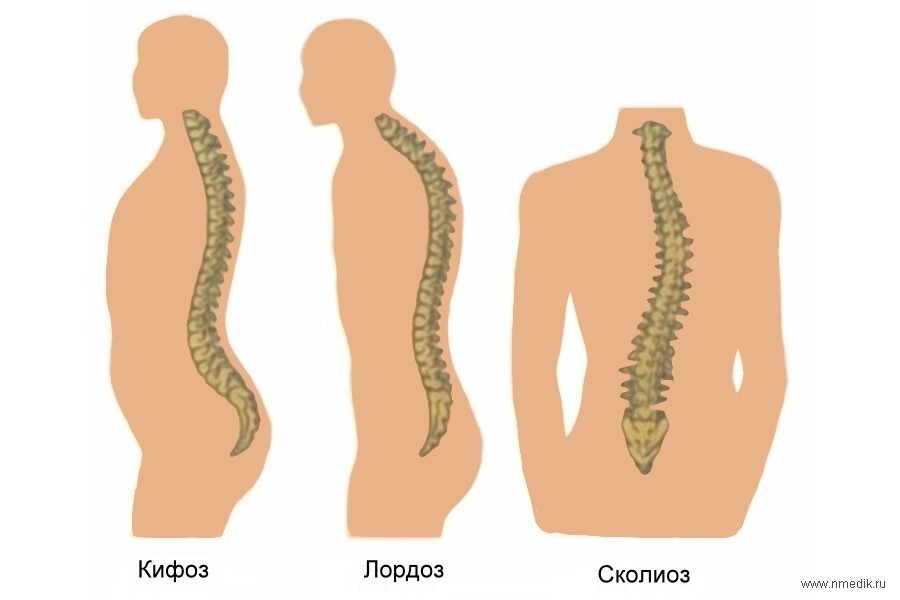 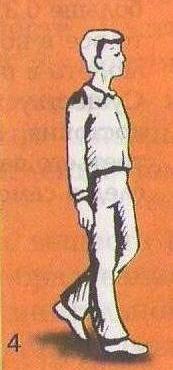 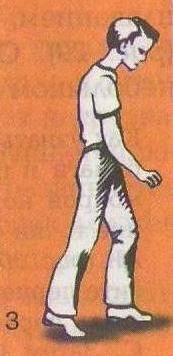 Кифоз и лордоз
Лордоз
Кифоз
Причины искривления позвоночника
Внутренние

* Наследственность
* Нарушение обмена веществ
Внешние

Неправильные позы тела, например, сидя.
«Вредная» мебель – стулья, кресла, матрасы, перины.
Чрезмерные физические нагрузки.
Неправильные позы
Правильные позы
Правильная опора для спины
Правильная опора для спины
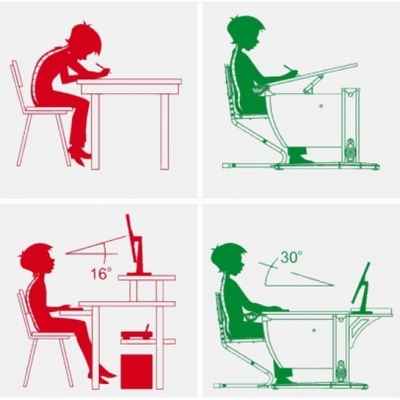 Правильный угол зрения
Укрепление  мышцпозвоночного столбаФизические упражнения
Физические упражнения
Правильное положение  позвоночника
Неправильная мебель
Правильная мебель
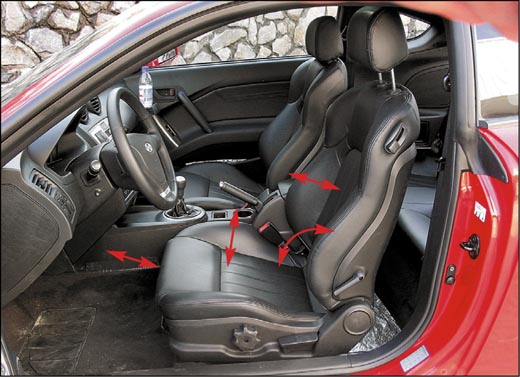 Правильное питание
Овощи и фрукты    молоко и злаки
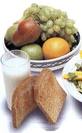 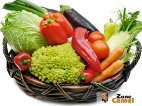 Влияние качества пищи на химический состав костей и их свойства.
Опорная функция нижних конечностей при нормальной и плоской стопе
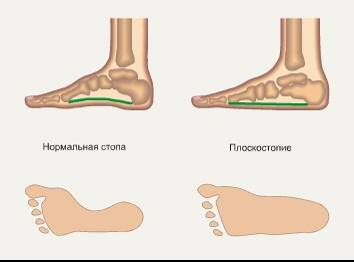 Плоская стопа
Нормальная стопа
Плоскостопие
Норма
Плоскостопие
Плоскостопие – это уплощение свода стопы, часто сопровождается болезненными ощущениями при ходьбе или стоянии
Лабораторная работа
«Выявление плоскостопия»
Возьмите контуры следа, обведенные фломастером
Найдите центр пятки и центр третьего пальца
Соедините две найденные точки прямой линией
Пояснение:
Если в узкой части след 
не заходит за линию – 
плоскостопия нет.
Сделайте вывод
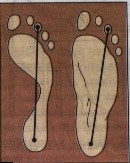 31
Причина плоскостопия
Наследственность 
 Неправильно подобранная обувь
  Длительное хождение или стояние
  Избыточная масса тела
Предупреждение плоскостопия Правильная обувь
Предупреждение плоскостопия Правильная обувь
Ортопедические стельки
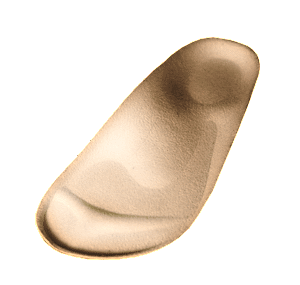 Предупреждение плоскостопия ортопедические стельки
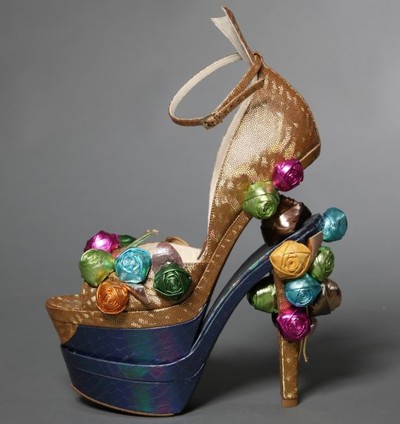 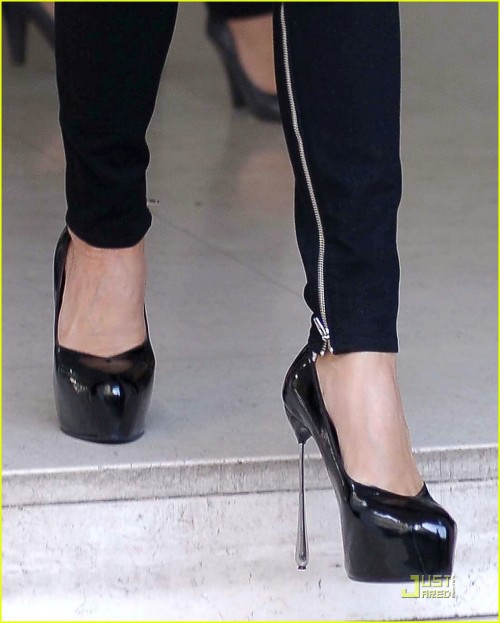 Травмы Растяжение связокВывихи
Правильная высота каблука
«Косточки» на ногах
Ходить босиком полезно
Будь открыт для ощущений)))
Ходить босиком полезно
Массаж стоп
Физические упражнения
Спасибо за внимание!